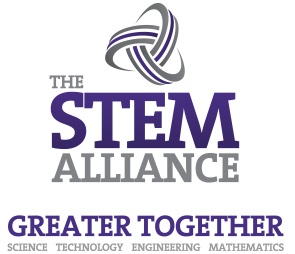 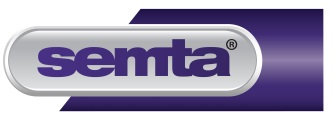 THE
Brain STEM
Quiz
Runshaw College
Simon Ambury
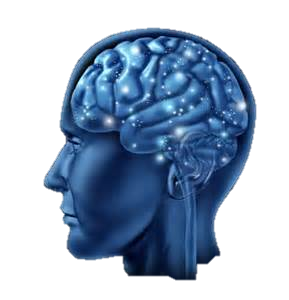 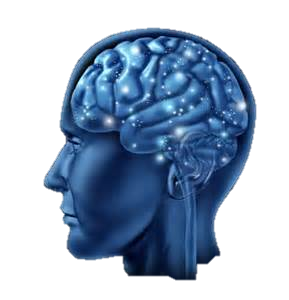 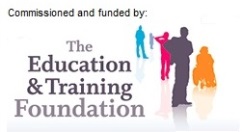 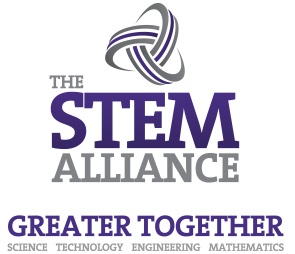 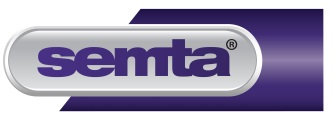 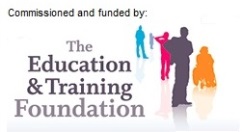 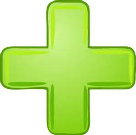 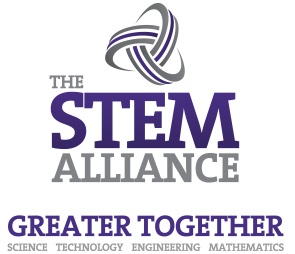 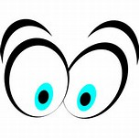 Say what you seeMaths
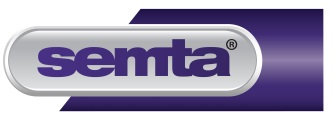 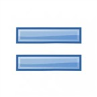 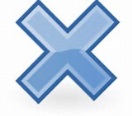 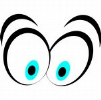 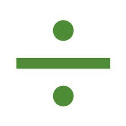 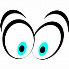 What is the term given to the perimeter around a circle?
What is an isosceles triangle?
What is the square root of 81?
Pick a question, answer it correctly and your box will reveal a piece of the puzzle
What is the smallest prime number?
What is the meaning of Pi in math?
What is the square root of 100?
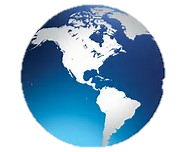 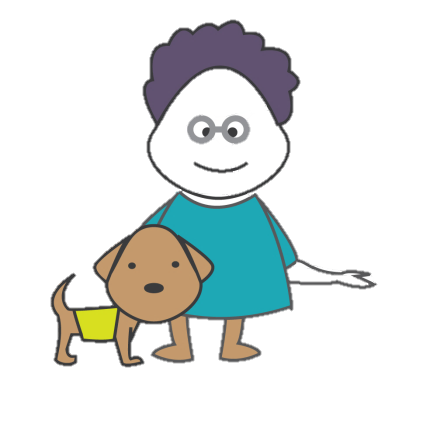 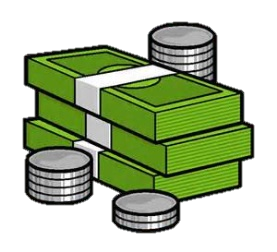 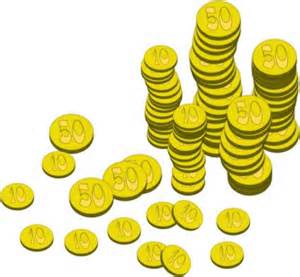 What is 60% of
     40?
What is used to measure angles?
Which prime number falls after 31?
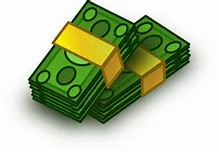 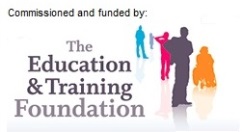 [Speaker Notes: ANSWERS:
MONEY MAKES THE WORLD GO ROUND

What is the term given to the perimeter around a circle? 	The circumference
What is an isosceles triangle?	 		A triangle with at least two sides equal in length
What is the square root of 81? 			Nine (9)
What is the smallest prime number? 			Two (2)
What is the meaning of Pi in math? 			It’s the ratio of a circles circumference to its diameter
What is the square root of 100? 			Ten (10)
What is 60% of 40?			 	Twenty Four (24)
What is used to measure angles? 			A protractor
Which prime number falls after 31? 			37]
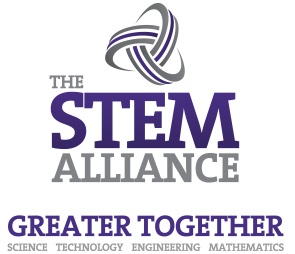 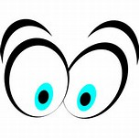 Say what you seeQuick Fire Round
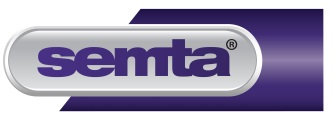 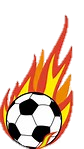 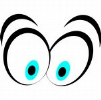 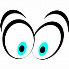 1,000mm

Maid
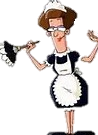 ICE3
POD
POD
H2OSE
O2NE
POD
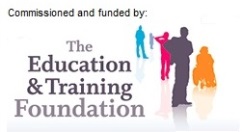 [Speaker Notes: ANSWERS:

Metre Maid

Right Angle

Ice Cube

2 in One

Water Hose

Tripod]
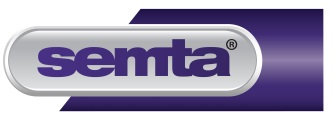 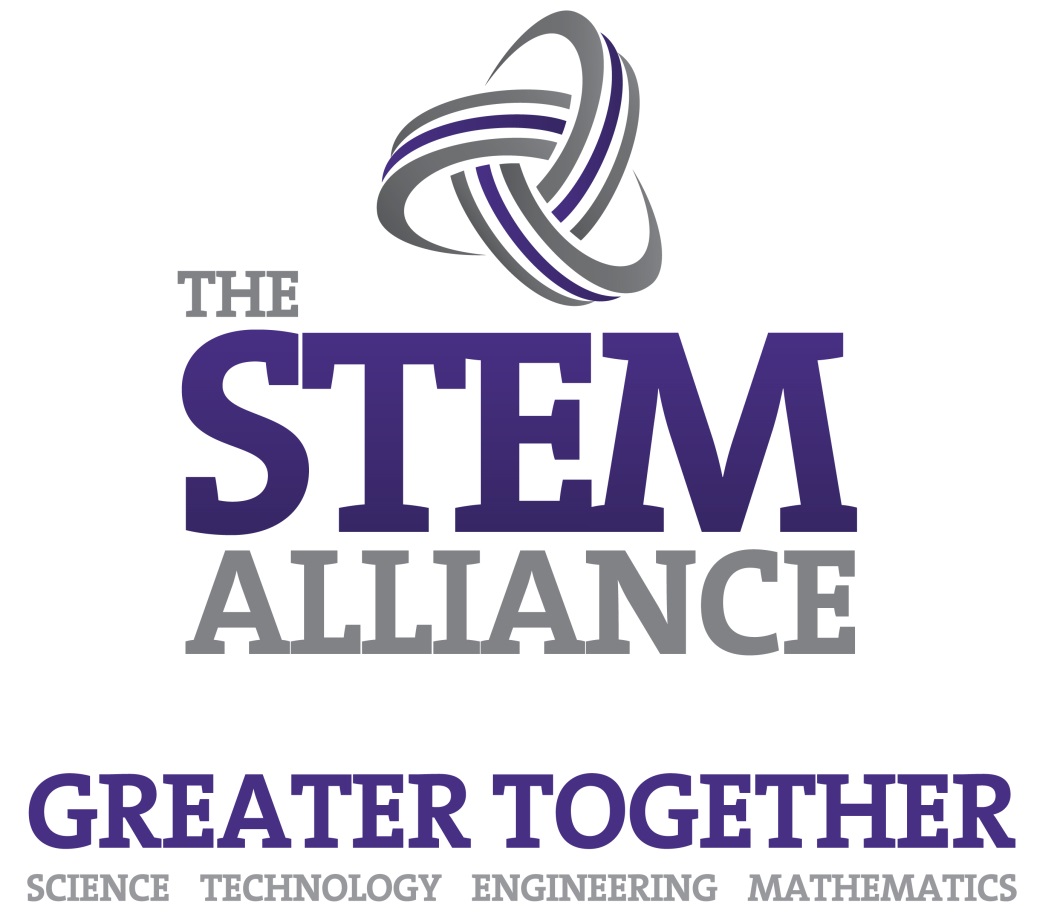 For further information please contact The STEM Alliance enquiries@STEMalliance.uk or visit www.STEMalliance.uk
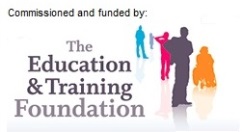